SIMAC Hydraulic 2
Welcome to SIMAC
Instructors: 
Svend-Erik Reher
Søren Nyborg Hansen
Cours manager:
Bo Jensen
Course Administrator:
Mette Mazur
SIMAC Hydraulic 2Course Plan
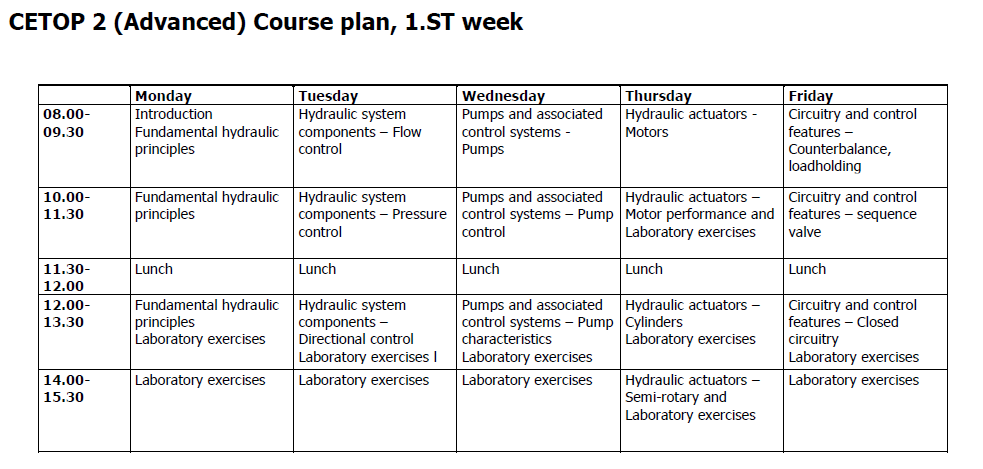 Who are you
Hydraulic experience 
Your job 
What Rig
Your expectations to Hydraulic 2